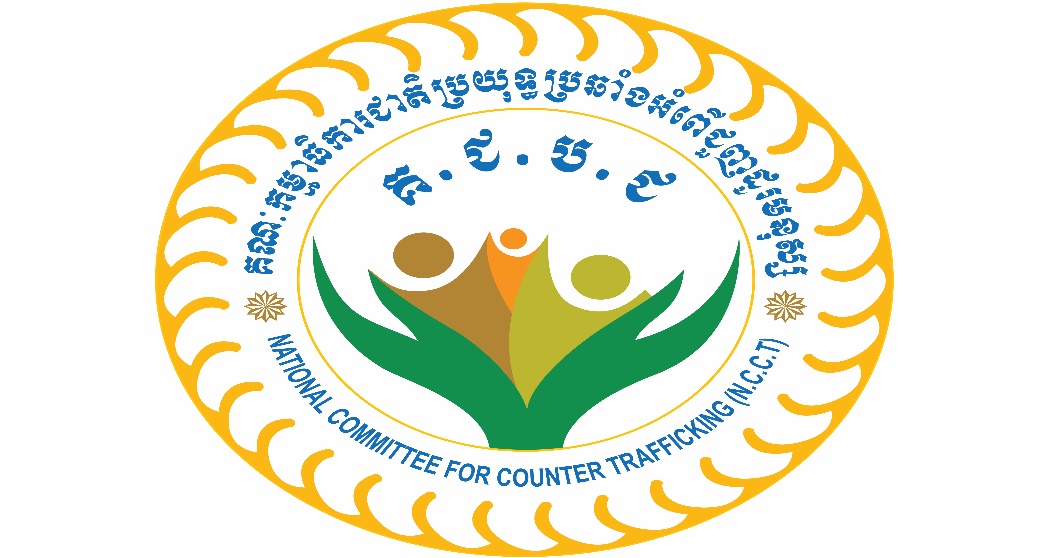 Understanding Legal Framework Governing Child Trafficking and Commercial Sexual Exploitation of Children (CSEC)Prepared by Lieutenant General YIM Vireak, Deputy Secretary General of NCCT
Legal Framework and Enforcement Framework
International Laws:
 United Nations Convention against Transnational Organized Crime (ratified by Cambodia on December 12, 2005)
Protocol to Prevent, Suppress and Punish Trafficking in Persons, Especially Women and Children in addition to the United Nations Convention against Transnational Organized Crime (ratified by Cambodia on January 18, 2006)
 Cambodia ratified the United Nations Convention on the Rights of the Child (October 15, 1992)
Cambodia unconditionally ratified the Convention on the Rights of the Child on the Sale of Children, Child Prostitution and Child Pornography (December 21, 2002)
 Optional protocols to the Convention on the Rights of the Child is an international treaty which contains global minimum standards to combat, protect and eliminate the sale of children, child prostitution and child pornography
The Content of the Optional protocols (17 Articles)
 Part 1: Article 1 – 11: Provisions
Article 1 is about the prohibition
Article 2 defines the purposes of the Protocol
Article 3:	At the minimum each state party shall ensure that offences are criminalized under its laws
Article 4:	Each state party shall take such measures as may be necessary to establish its jurisdiction over the offences…
Article 5 & 6: The extradition treaty…
Article 7	The seizure and confiscation of equipment and properties subject to the provisions of their national law
Article 8:	Adoption of appropriate measures to protect the rights and interests of child victims of the practices prohibited under the present Protocol at all stages of the criminal justice process. 
Article 9:	States parties shall adopt or strengthen, implement and disseminate laws, administrative measures, social policies and programs to prevent the offences referred to in the present Protocol.
Article 10	Parties shall take all necessary steps to strengthen international cooperation by multilateral, regional and bilateral arrangements for …
Article 11	Nothing in the present Protocol shall affect any provisions of national and international laws and regulations of the states parties
Part 2: Article 12 provides monitoring and reporting  
Article 12-	Each State Party shall, within two years following the enter into force of the present Protocol for that State Party, submit a report to the UN Committee on the Rights of the Child for every five years.
Part 3: Article 13 to 17 provides the enter into force of the present Protocol
Article 13- 	Provides the present Protocol is open for signature by any State that is a party to the Convention or has signed it.
Article 14-	provides that the present Protocol shall enter into force three months after the deposit of the tenth instrument of ratification or accession.
Article 15:	Any State Party may denounce the present Protocol at any time by written notification to the Secretary-General of the United Nations
Article 16: Any State Party may propose an amendment and file it with the Secretary-General of the United Nations
 Article 17: is about the languages translation
 ASEAN Convention Against Trafficking in Persons, Especially Women and Children 
(Ratified by Cambodian on January 26, 2016).
National Laws and applicable Legal Instruments
The Constitution of the Kingdom of Cambodia 
The Code of Criminal Procedure (2007)
The Criminal Code (2010)
The Code of Civil Procedure (2006)
The Civil Code (2007)
Law on Suppression of Human Trafficking and Sexual Exploitation (2007)
The Law on Inter-country Adoption (2009)
The Law on Prevention of Domestic Violence and Protection of Victims (2009)
The Law on Juvenile Justice (2016)
Child Protection related Legal Instruments
1-/ The Constitution
 Article 46: The commerce of human beings, exploitation by prostitution and obscenity which affect the reputation of women shall be prohibited.
Article 48: The State shall protect the rights of children as stipulated in the Convention on Rights of the Child, and child protection against trafficking, economic or sexual exploitation.
Table of Content of the Law on Suppression of Human Trafficking and Sexual Exploitation
CHAPTER 1: General Provisions
CHAPTER 2: The Act of Selling/Buying or Exchanging a Person
CHAPTER 3: Confinement
CHAPTER 4: Prostitution and Child Prostitution
CHAPTER 5: Pornography
CHAPTER 6: Indecency Against Minors Under Fifteen Years
CHAPTER 7: Civil Remedy
CHAPTER 8 Supplemental Provisions
CHAPTER 9: Final Provisions
Chapter 1: General Provisions
Article 1: Objective of this Law: 
-	To suppress the acts of human trafficking and sexual exploitation
-	Comply with UN’s Palermo Protocol 
Article 2: Application of this Law within the Territory:
Include any vessel or aircraft entitled to fly the flag of Cambodia.
Apply to any offense committed in the territory of the Kingdom of Cambodia.
Article 3: Application of this Law outside the Territory
Any felony or misdemeanor committed are Cambodian citizen.
The victim is a Khmer citizen
Article 7: Definition of Minor
A minor shall mean a person under the age of eighteen years.
Chapter 2: The Act of Selling/Buying or Exchanging a Person
Article 8 : -	Definition of Unlawful Removal
	The act of unlawful removal shall mean to:
1. Remove a person from his/her current place of residence to a place under the actor’s or a third person’s control by means of force, threat, deception, abuse of power, or enticement, or
2. Without legal authority or any other legal justification to do so, take a minor or a person under general custody or curatorship or legal custody away from the legal custody of the parents, care taker or guardian.
Article 9 : Unlawful Removal, inter alia, of Minor
Shall subject to imprisonment from 2 to 5 years.
The punishment for the offence stipulated in this article shall be remitted or mitigated when all of the following conditions are met:
The person taken under custody, being not less than fifteen (15) years of age, voluntarily gives genuine consent to the criminal act;
None of the means stipulated in subparagraph 1 of Article 8 of this law is used; and
The offender does not have any intent to commit an offense.
Article 10 : - Unlawful Removal with Purpose
Profit making
Sexual aggression
Marriage against will of the victim
Adoption 
Any other form of exploitation
Shall be punished with imprisonment from 7 years to 15 years.
In case that 
- 	The victim is a minor
The offence is committed by a public official
The offence is committed by an organized group.
Shall be punished with imprisonment from 15 to 20 years.
Any other form of exploitation includes:
Exploitation of the prostitution of others and pornography
Commercial sex act or forced labor or services
slavery or practices similar to slavery,
Debt bondage, involuntary servitude, 
Child labor or the removal of organs.
Article 11 : - Unlawful Removal for Cross-border Transfer
To outside of the Kingdom of Cambodia
To another country
Shall be punished with imprisonment from 7 years to 15 years.
In case that 
- 	The victim is a minor
The offence is committed by a public official
The offence is committed by an organized group.
Shall be punished with imprisonment from 15 to 20 years.
Article 12 : - Unlawful Recruitment for Exploitation
The act of unlawful recruitment  shall mean to induce, hire or employ a person to engage in any form of exploitation with the use of deception, abuse of power, confinement, force, threat or any coercive means.
Shall be punished with imprisonment from 15 to 20 years.
In case that - The victim is a minor
The offence is committed by a public official
The offence is committed by an organized group.
Shall be punished with imprisonment from 15 to 20 years.
Article 12 : - Definition The Act of Selling, Buying or Exchanging a Person
Shall mean to unlawfully deliver the control over a person to another, or to unlawfully receive the control over a person from another, in exchange for anything of value including any services and persons.
The act of procuring the act of selling, buying or exchanging a person as an intermediary shall be punished the same as the act of 7 selling, buying or exchanging a person.
Article 14 : The Act of Selling, Buying or Exchanging a Person
Shall be punished with imprisonment from 2 to 5 years.
Article 15 : The Act of Selling, Buying or Exchanging a Person with Purpose
Profit making
Sexual aggression
Pornography
Marriage against will of the victim
Adoption 
Any other form of exploitation
Shall be punished with imprisonment from 7 years to 15 years.
In case that 	-  The victim is a minor
The offence is committed by a public official
The offence is committed by an organized group.
Shall be punished with imprisonment from 15 to 20 years.
Article 16 : The Act of Selling, Buying or Exchanging a Person for Cross-border Transfer
Sells, buys or exchanges another person to outside of the Kingdom of Cambodia
Sells, buys or exchanges another person to another country
Shall be punished with imprisonment from 7 years to 15 years.
In case that     - The victim is a minor
The offence is committed by a public official
The offence is committed by an organized group.
Shall be punished with imprisonment from 15 to 20 years.
Article 17: Transportation with Purpose
A person who transports another person knowing that he or she has been unlawfully removed, recruited, sold, bought, exchanged or transported for the purpose of:
Profit making
Sexual aggression
Pornography
Marriage against will of the victim
Adoption 
Any other form of exploitation
Shall be punished with imprisonment from 7 years to 15 years.
In case that 	-  The victim is a minor
The offence is committed by a public official
The offence is committed by an organized group.
Shall be punished with imprisonment from 15 to 20 years.
Article 18: Cross-border Transportation
A person who transports another person to outside of the Kingdom of Cambodia knowing that he or she has been unlawfully removed, recruited, sold, bought, exchanged or transported to
Shall be punished with imprisonment from 7 years to 15 years.
Outside of the Kingdom of Cambodia
To another country
In case that	-  The victim is a minor
The offence is committed by a public official
The offence is committed by an organized group.
Shall be punished with imprisonment from 15 to 20 years.
Article 19: Receipt of a Person with Purpose
A person who receives, harbors, or conceals another person who has been unlawfully removed, recruited, sold, bought, exchanged, or transported for the purpose of:
Profit making
Sexual aggression
Pornography
Marriage against will of the victim
Adoption 
Any other form of exploitation
Shall be punished with imprisonment from 7 years to 15 years.
In case that  	-  The victim is a minor
The offence is committed by a public official
The offence is committed by an organized group.
Shall be punished with imprisonment from 15 to 20 years.
Article 20 : Receipt of a Person for the Purpose of Assisting the Offender
A person who receives, harbors, or conceals a victim who has been unlawfully removed, recruited, sold, bought, exchanged, or transported for the purpose of assisting the offender shall be punished with imprisonment from 2 to 5years and a fine from 4,000,000 to 10,000,000 riels
	And shall be punished with imprisonment from 5 to 10 years if the victim is a minor.
Chapter 4: Prostitution and Child Prostitution
Article 23 : Definition of Prostitution and Child Prostitution
Prostitution shall mean having sexual intercourse with an unspecified person or other sexual conduct of all kinds in exchange for anything of value.
Child prostitution shall mean having sexual intercourse or other sexual conduct of all kinds between a minor and another person in exchange for anything of value.
Article 25 : Definition of Procuring Prostitution shall mean as follows:
Drawing a financial profit from the prostitution of others;
Assisting or protecting the prostitution of others;
Recruiting, inducing or training a person with a view to practice prostitution;
Exercising pressure upon a person to become a prostitute;
The following acts shall be deemed equivalent to the act of procuring prostitution:
Serving as an intermediary between one person who engages in prostitution and a person who exploits or remunerates the prostitution of others;
Facilitating or covering up resources knowing that such resources were obtained from a procurement;
Hindering the act of prevention, assistance or re-education undertaken either by a public agency or by a competent private organization for the benefit of persons engaging in prostitution or being in danger of prostitution.
Article 26 : A person who commits procurement of prostitution shall be punished with imprisonment from 2 to 5 years
Article 27 : Aggravated Procurement of Prostitution
A person who commits procurement of prostitution shall be punished with imprisonment from 2 to 5years in the case of follows:
When it is committed by a male or female procurer or head of prostitution who is an ascendant, descendant, either legitimate or illegitimate, natural or adoptive, of the prostitute;
When it is committed by a male or female procurer or head of prostitution who abuses his or her authority over the prostitute;
When a male or female procurer or head of prostitution uses violence or coercion against the prostitute;
When the procurement of prostitution is committed by an organized group;
When the procurement of prostitution is committed by several persons.
Article 26 : Procurement with regard to Child ProstitutionA person who commits procurement of prostitution shall be punished with imprisonment from 7 to 15 years when the prostitute is a minor.
Article 29 : Procurement of Prostitution by Torture
A person who commits procurement of prostitution shall be punished with imprisonment from 10 to 20 years when a male or female procurer or head of prostitution committed such offense by recourse to torture or barbarous act on the prostitute.
Article 30 : Management of Prostitution
	A person who, directly or through an intermediary, manages,
exploits, operates or finances an establishment of prostitution shall be punished with imprisonment from 2 to 5 years.
Article 31 : Management of Establishment for Prostitution
Shall be punished with imprisonment from 2 to 5 years when a person accepts or tolerates that:
Another person indulges in prostitution inside an establishment or its annexes; or
Another person seeks clients with a view to do prostitution inside an establishment or its annexes.
A person who commits procurement of prostitution shall be punished with imprisonment from 7 to 15 years when the prostitute is a minor
Article 32: Provision of Premise for Prostitution
	A person who sells or makes available to another person premises not utilized by the public, knowing that they will be used by such 14 persons to indulge in prostitution shall be punished with imprisonment from 2 to 5 years.
A person who commits procurement of prostitution shall be punished with imprisonment from 7 to 15 years when the prostitute is a minor.
Article 32 : Child Prostitution related Offense 	
	A person who commits any of the offenses set forth in Articles 30, 31 and 32 of this law shall be punished with imprisonment from 7 to 15 years when the offense is child prostitution related offense.
Article 34 : Purchase of Child Prostitution
A person who purchase of child prostitution shall be punished with
Imprisonment from 2 to 5 years when the prostitute is 15 years of age or above.
Imprisonment from 7 to 15 years when the prostitute is less than 15 years of age.
Article 35 : Soliciting for Child Prostitution
	A person who solicits another for child prostitution, or advertises child prostitution, for the purpose of acting as intermediary of the child prostitution shall be punished with imprisonment from 2 to 5 years and fine from 4,000,000 to 10,000,000 riels. 
	A person who commits the above offense as business shall be punished with imprisonment from 5 to 10 years.
Article 36 : Conditional Money Loan in connection with Child Prostitution
	A person who provides another with a money loan or anything of value on the condition that a minor engage in child prostitution business shall be punished with imprisonment from 5 to 10 years.
	A person who provides a minor with money loan or anything of value on the condition that the latter engage in child prostitution business shall be punished the same as set out in paragraph 1 of this article.
Article 37 : Contract of Child Prostitution
	A person who makes a contract with another in which a minor is obliged to engage in child prostitution business shall be punished with imprisonment from 5 years to 10 years.
	A person who makes a contract with a minor in which the latter is obliged to engage in child prostitution business shall be punished the same as set out in paragraph 1 of this article.
Article 40 : Definition of Child Pornography
	Child pornography in this law shall mean a visible material such as
a photograph or videotape, including a material in electronic form, depicting a minor’s naked figure which excites or stimulates sexual desire.
Article 41 : Child Pornography
	A person who distributes, sells, leases, displays, projects or presents in 17 a public place, a child pornography shall be punished with imprisonment from 2 to 5 years and a fine from 4,000,000 to 10,000,000 riels.
	A person who possesses, transports, imports, or exports a child pornography for the purpose of use in commission of the offense stipulated in the above paragraph 1 shall be punished the same.
	A person who produces a child pornography shall be punished with
imprisonment from 5 to 10 years.
	A person who produces a child pornography for the purpose of use in
commission of any offense stipulated in the above-stated first and second paragraphs shall be punished with imprisonment from 10 to 20 years.
Chapter 6:
Indecency Against Minors Under Fifteen Years
Article 42 : Sexual Intercourse with a Minor under Fifteen Years
	A person who has sexual intercourse with another person of the age of less than fifteen years shall be punished with imprisonment from 5 to 10 years.
	A person under the age of 15 years shall be exempted from
punishment of the offenses (Article 44).
Article 43 : Indecent Act against a Minor under Fifteen Years
	"Indecent act" in this law shall mean an act of touching or exposing a genital or other sexual part of another, or of having another touch the actor’s or a third person’s genital or other sexual part, with the intent to stimulate or satisfy the actor’s sexual desire.
	A person who commits an indecent act against another person of the age of less than 15 years shall be punished with imprisonment from 1 to 3 years and a fine from 2,000,000 to 6,000,000 riels.
	A person who repeatedly commits any offense stipulated in Article 42 or this article shall be punished with double the prison punishment.
	A person under the age of 15 years shall be exempted from punishment of the offenses (Article 44).
Article 351 – Sexual assault of minor by ascendant
Shall be punished with imprisonment from 5 to 10 years.
 Article 341 – Indecent assault of minor under 15 years of age 
-	Shall be punished with imprisonment from 1 to 3 years and a fine from 2,000,000 to 6,000,000 riels.
Article 342 – Aggravating circumstances, shall be  punished with 			imprisonment from 2 to 5 years and a fine from 2,000,000 to 		6,000,000 riels.
Article 346 – Arrangement by an adult of indecent exposure or sexual 			relations involving minors, shall be punished with imprisonment 		from 1 to 5 years and a fine from 2,000,000 to10,000,000 riels.
Part 2 of Code (Inciting Minors To Commit Unlawful Or Dangerous Acts)
Article 343 : - Inciting minor to consume narcotics
Shall be punished with imprisonment from 6 months to 2 years and a fine from 100,000 to 4,000,000 riels.
 Article 344 : - Inciting minor to beg
Shall be punished with imprisonment from 1 months to 1 years   and a fine from 100,000 to 2,000,000 riels.
Article 345 : - Inciting minor to commit felony or misdemeanor
- Shall be punished with imprisonment from 2 to 5 years and a fine from 4,000,000 to 10,000,000 riels.
Chapter 8:
Supplemental Provisions
Article 48 : Additional Penalties
	For the offenses stipulated in this law, the following additional
penalties may be imposed:
The confiscation of any equipment, materials or objects which have served, or been intended to serve, to commit the offense;
The confiscation of any materials which are constituent objects of the offenses;
The confiscation of the proceeds or the properties earned by or which resulted from the offense;
The closure of a business that has served to commit the offense;
The restriction of civil rights; and
The ban on stay.
Legal Instruments (Deal with Child Protection)
Subdecree No. 191, dated May 19, 2014, on the determination of Senior Recreation Facility
Prakas on Child Labor
National Mechanism
National Committee For Counter Trafficking (NCCT) (National and Sub-National Levels) 
Cambodia National Center for Children (CNCC) (National and Sub-National Levels) 
National Child Protection Committee 
National Committee Against Torture
Child Safe Tourism Committee.
Committees for Women and Children
Women and Children Consultative. Committees
National Child Labor Committee
Challenges
-  Knowledge and capacity gap and obstacles 
- Trafficking in Persons is a global issue, but it is new to implementers due to the following challenges:
Knowledge
Capacity 
Specialized skill 
Experiences
Tools, equipment and means
Implementation of victims rescue collaboration 
National and International Laws
Thank You!